DESTINAZIONE SIGEP 2020
Come arrivare in fiera:
• METROMARE 
• TRENO ( fermata dedicata RIMINI FIERA) 
• BUS  (shuttle diretto dalla FS) 
• BUS di LINEA
• NAVETTE
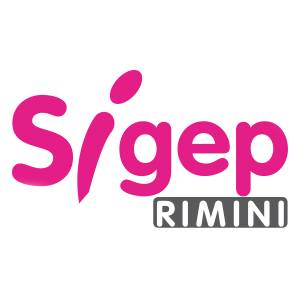 18 – 22 gennaio 2020
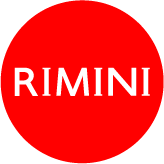 #sigep2020 #viabiliRN #muoversiinsieme
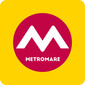 Metromare
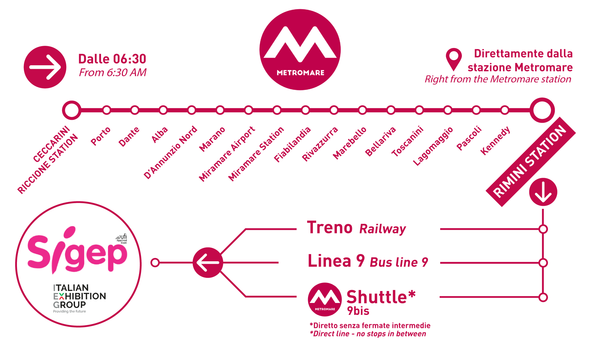 Da Riccione, Rimini Sud con Metromare
Orario Metromare
Arrivo: stazione di RIMINI
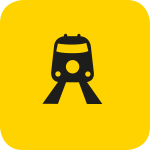 Treno speciale Sigep
da Cattolica o Santarcangelo
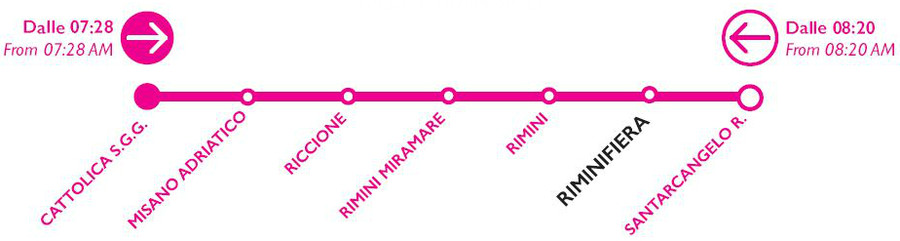 ORARI: http://bit.ly/OrariTreniSigep2020
Arrivo: stazione RIMINI FIERA
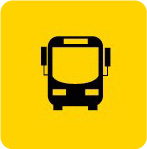 BUS
Stazione Rimini       Sigep
Bus speciale 9 bis 
 Shuttle diretto (senza fermate intermedie)
Orari  Navetta Linea 9 Speciale Sigep
Bus di linea 9
Orari  Linea 9 Rimini
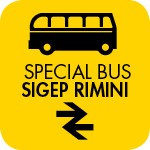 Navette gratuite – Rimini Nord
Rimini Nord
- San Giuliano
- Rivabella
 Viserba 
 Viserbella
 Torre Pedrera
Linea  Speciale Sigep 2020a 
Linea Speciale Sigep 2020 b
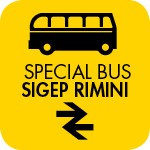 Navette gratuite Rimini Centro
V.le Cappellini
V.le Vespucci  civ.3,20,28,44
P.zza Marvelli
Linea 5 Rimini Speciale Sigep 2020
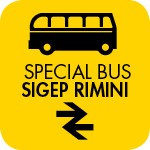 Navette gratuite – Rimini Sud
- Miramare
- Rivazzurra
- Bellariva
- Marebello
Linea Speciale Sigep 2020sud1
LineaSpecialeSigep2020sud2
INFO
http://bit.ly/SIGEP2020COMEARRIVARE
COME ARRIVARE
PAGINA FB SIGEP
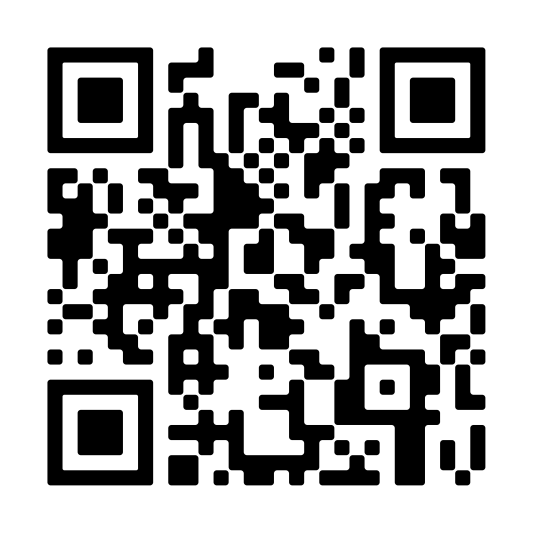 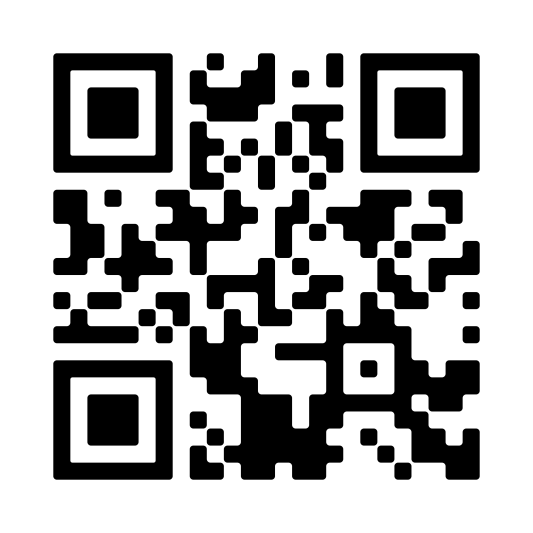